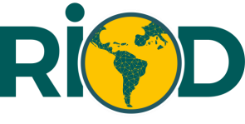 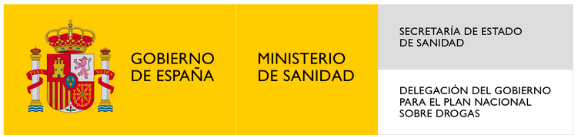 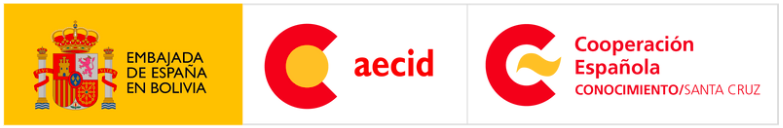 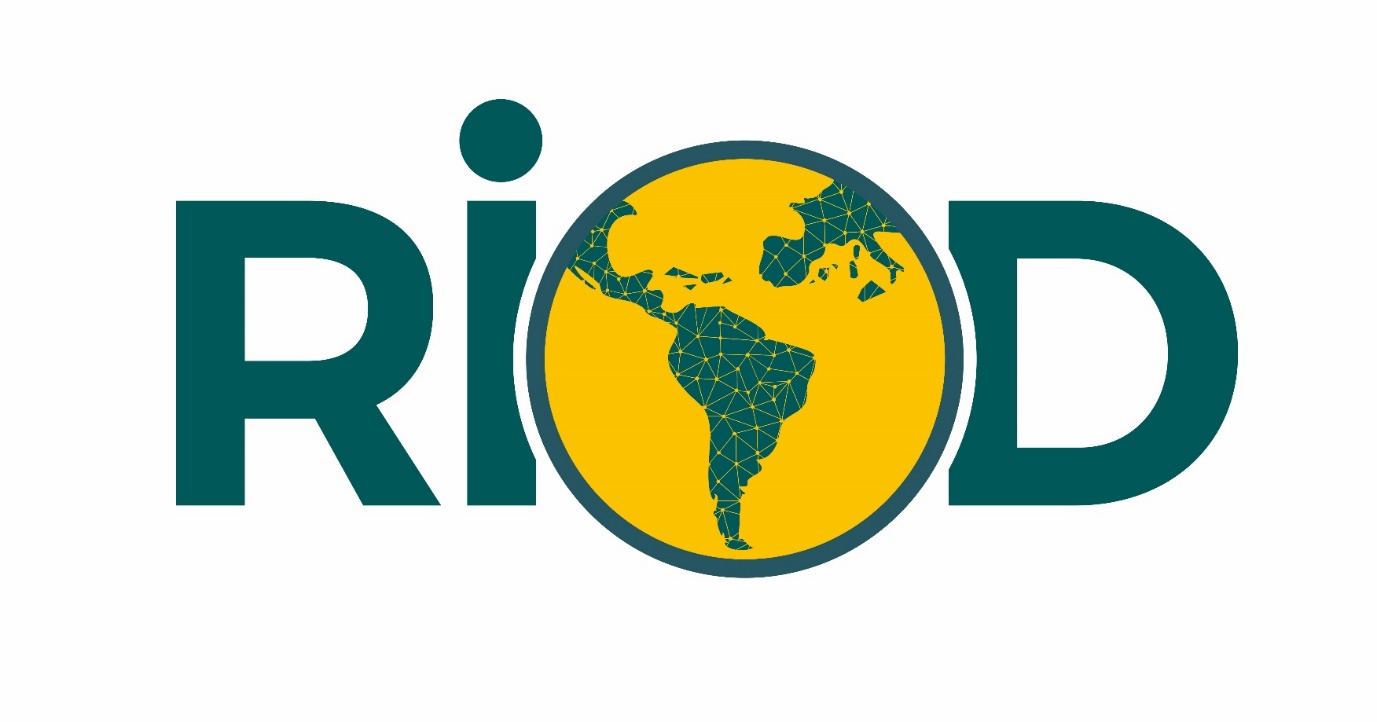 XXVI Seminario Iberoamericano sobre Drogas y Cooperación:
 
“Drogas e Interseccionalidad: repensando las inequidades
con énfasis en niñeces, adolescencias y juventudes” 

Centro de Formación de la Cooperación 
Española en Santa Cruz de la Sierra, Bolivia

Del 8 al 12 de abril de 2024
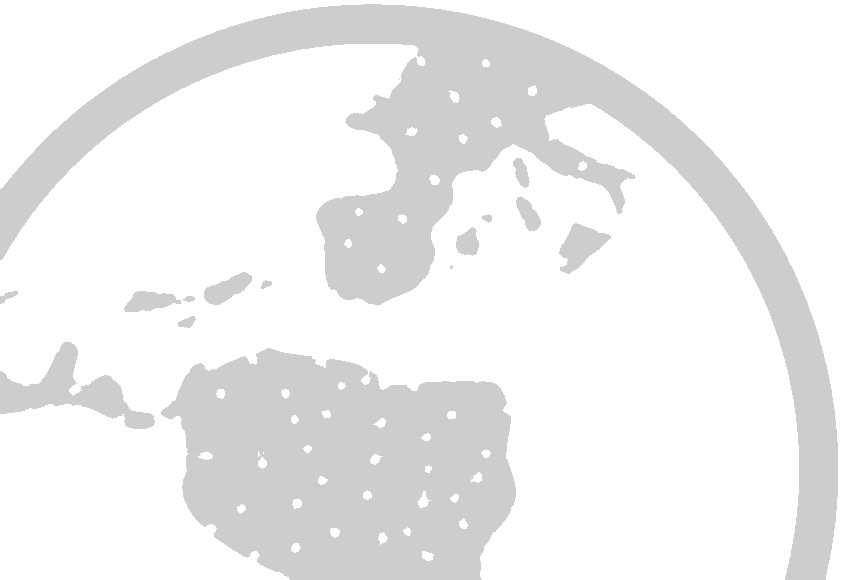 Colabora:
Financiado por:
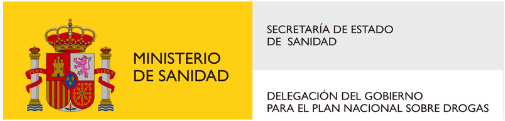 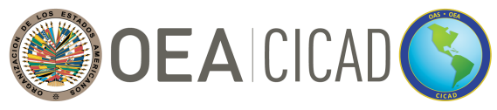 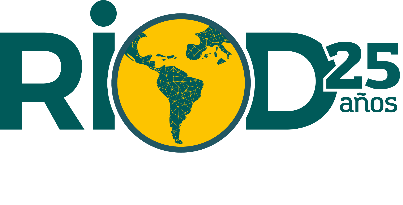 Programa
Lunes, 8 de abril de 2024
*GTM - 4
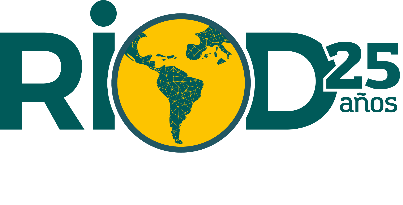 Programa
Martes, 9 de abril de 2024
*GTM - 4
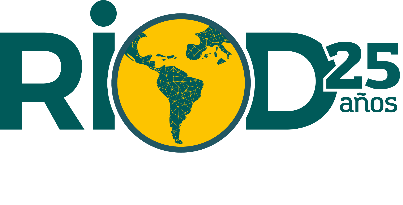 Programa
Miércoles, 10 de abril de 2024
*GTM - 4
* El jueves 11 y viernes 12 se destinará a trabajo interno de la red.
www.riod.org
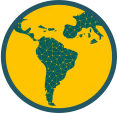 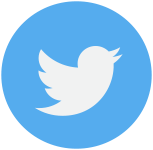 @Riod_oficial
@RIOD.redes
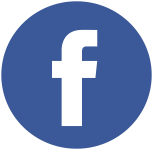 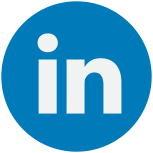 RIOD
@riod.oficial
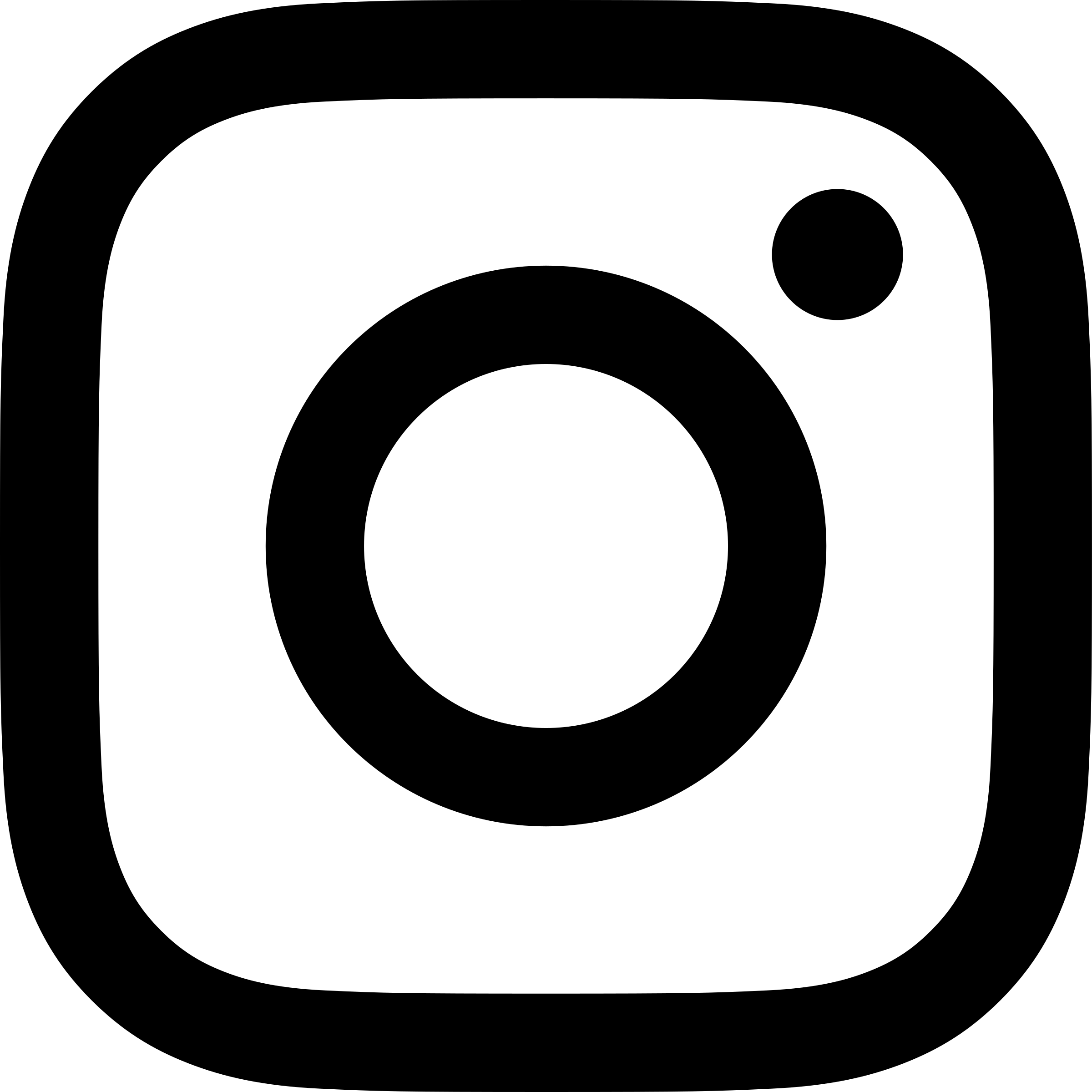 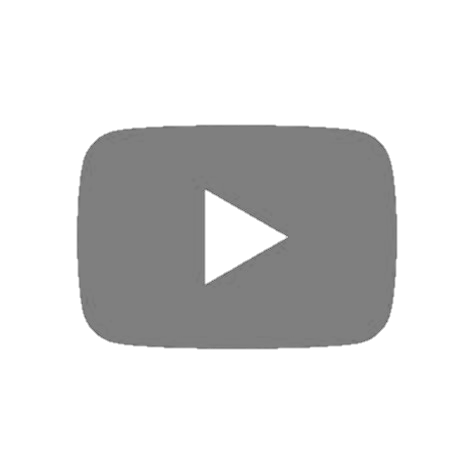 RIOD_oficial
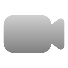 Regístrate en:
https://acortar.link/BjDEWf
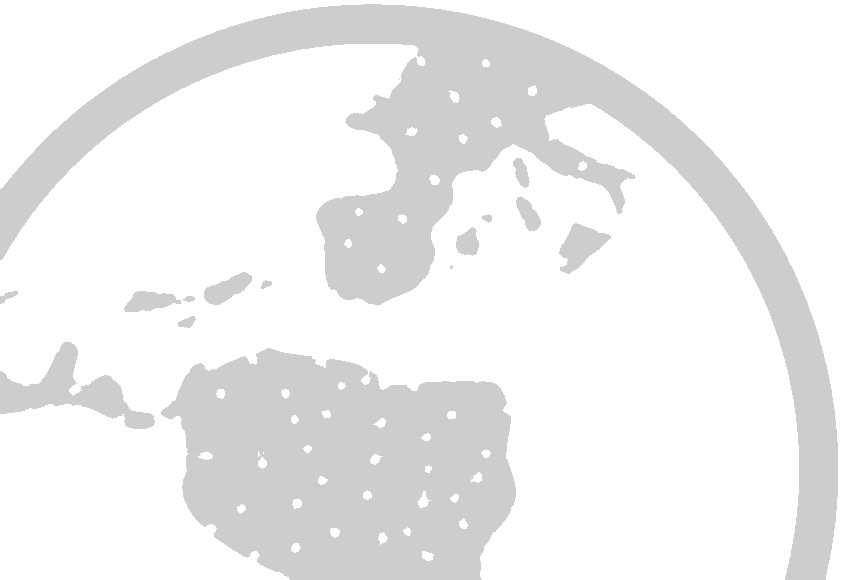